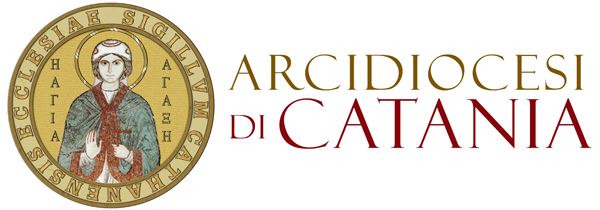 VADEMECUMPER IL SINODO SULLA SINODALITÀ
SCHEMI RIASSUNTIVI
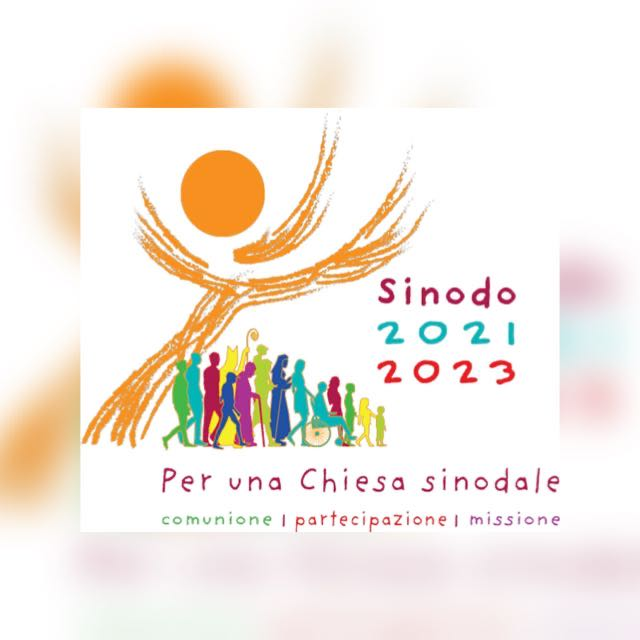 Cos’è la sinodalità?
Il cammino percorso insieme dal Popolo di Dio.
Allo stesso modo, si riferisce al Signore Gesù, che si presenta come ‘la via, la verità e la vita’ (Gv 14,6)
La sinodalità permette a tutto il Popolo di Dio di camminare insieme, in ascolto dello Spirito Santo e della Parola di Dio, per partecipare alla missione della Chiesa nella comunione che Cristo stabilisce tra noi.
Tutti noi siamo chiamati, in virtù del nostro Battesimo, a partecipare attivamente alla vita della Chiesa.
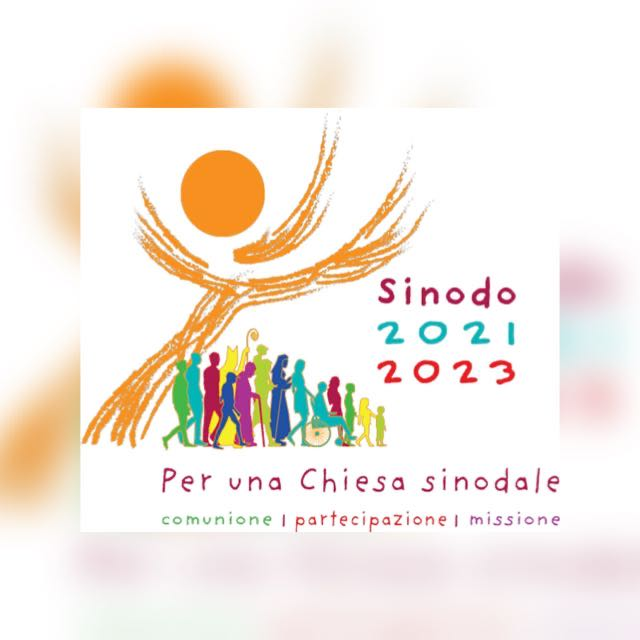 Qual è la finalità di questo Sinodo?
L’obiettivo di questo processo sinodale non è di fornire un’esperienza temporanea o una tantum di sinodalità, quanto piuttosto di offrire un’opportunità all’intero Popolo di Dio di discernere insieme come andare avanti sulla strada che ci porta ad essere una Chiesa più sinodale sul lungo termine.
La finalità di questo processo sinodale non è quella di svolgere una semplice serie di esercizi che iniziano e finiscono, ma di avviare un cammino di crescita autentica verso la comunione e la missione che Dio chiama la Chiesa a realizzare nel terzo millennio.
In sintesi, questo processo sinodale mira a muoversi verso una Chiesa che sia più fruttuosamente al servizio della venuta del Regno dei Cieli.
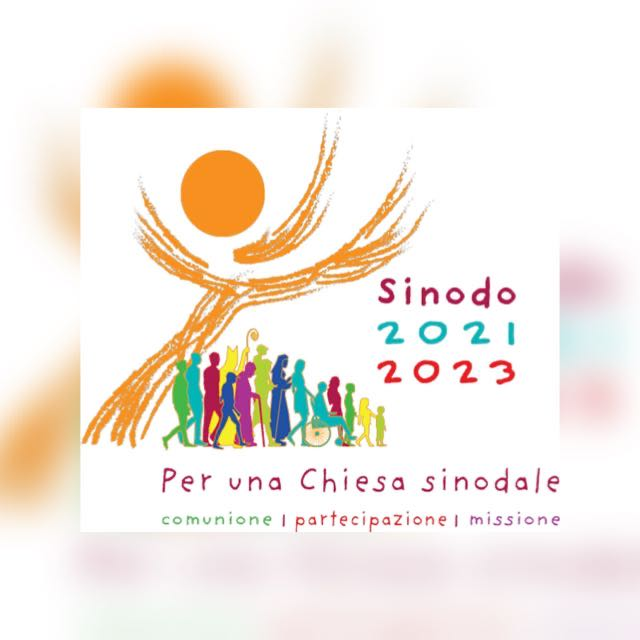 Chi può partecipare?
Convocando questo Sinodo, Papa Francesco invita tutti i battezzati a partecipare a questo processo sinodale che inizia a livello diocesano.
Un’attenzione particolare deve essere dedicata a coinvolgere le persone che corrono il rischio di essere escluse: donne, portatori di handicap, rifugiati, migranti, anziani, persone che vivono in povertà, cattolici che praticano raramente o non praticano mai la loro fede, ecc.
Si dovrebbero anche trovare mezzi creativi per coinvolgere i bambini e i giovani.
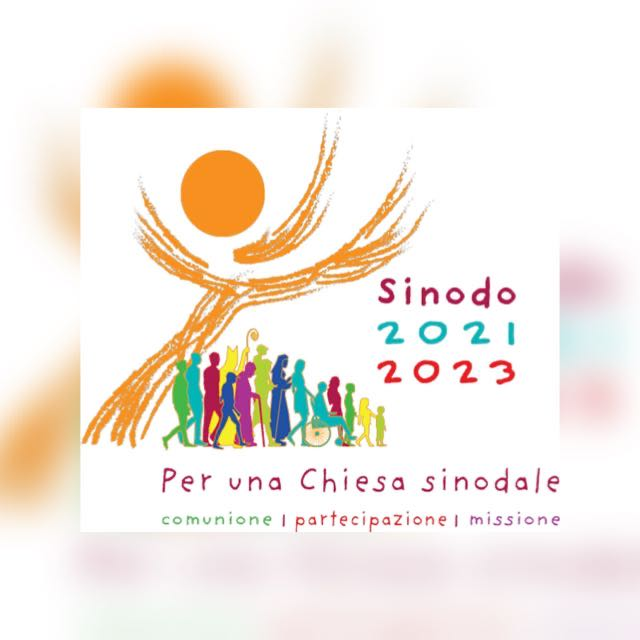 Ascolto, discernimento e partecipazione
Non è una serie di riunioni e dibattiti.
L’ascolto sinodale è orientato al discernimento. Ci richiede di imparare ed esercitare l’arte del discernimento personale e comunitario.
Ci ascoltiamo a vicenda, ascoltiamo la nostra tradizione di fede e i segni dei tempi per discernere ciò che Dio sta dicendo a tutti noi.
Pregare, riflettere, prestare attenzione alla propria disposizione interiore, ascoltare e parlare gli uni con gli altri in modo autentico, significativo e accogliente (parrhesia).
Se l’ascolto è il metodo del processo sinodale e il discernimento è il suo scopo, allora la partecipazione è il suo percorso.
Il dialogo implica l’incontro con opinioni diverse.
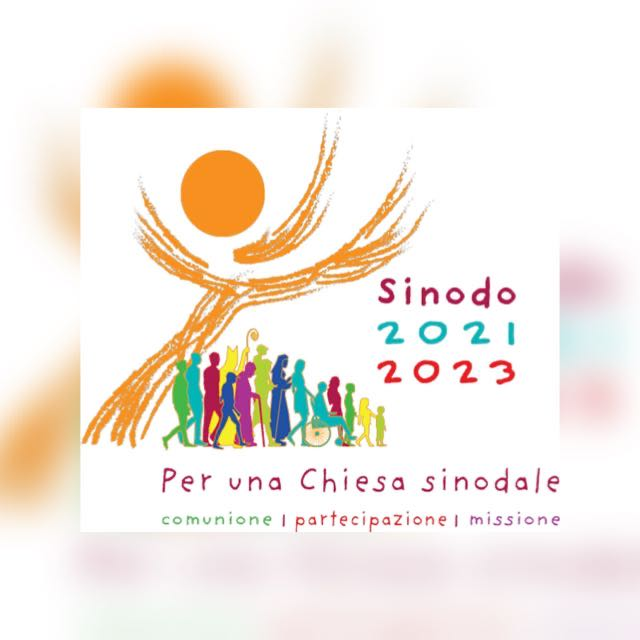 Attitudini per partecipare al processo sinodale
Dedicare del tempo alla condivisione: siamoinvitati a parlare con autentico coraggio e onestà (parrhesia).
L’umiltà nell’ascoltare.
Disposti a cambiare le nostre opinioni.
 Apertura alla conversione e al cambiamento.
Lasciarsi alle spalle i pregiudizi.
Ad immagine di Cristo, il vero potere è il servizio.
Combattere il virus dell’autosufficienza.
Siamo chiamati ad essere fari di speranza, non profeti di sventura.
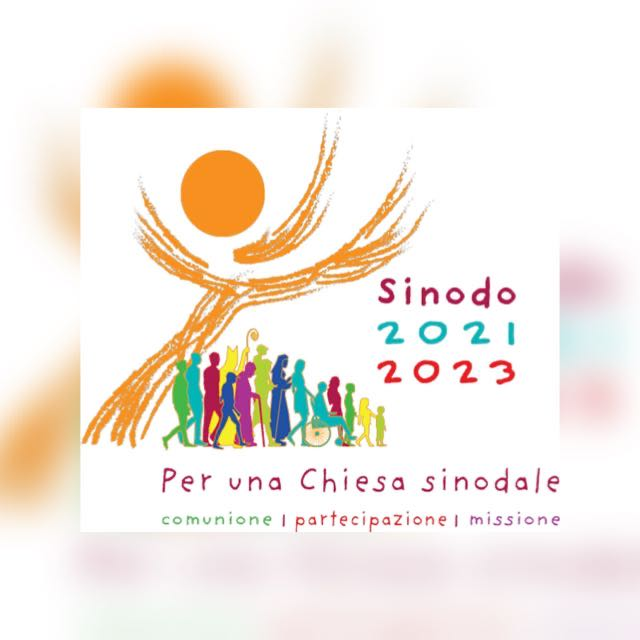 Evitare le insidie:
1)La tentazione di voler guidare le cose a modo nostro anziché lasciarci guidare da Dio.
2)La tentazione di concentrarci su noi stessi e sulle nostre preoccupazioni immediate.
3)La tentazione di vedere solo “problemi”.
4)La tentazione di concentrarsi solo sulle strutture.
5)La tentazione di non guardare oltre i confini visibili della Chiesa.
6)La tentazione di perdere di vista gli obiettivi del processo sinodale.
7)La tentazione del conflitto e della divisione. “Che tutti siano uno”(Gv 17,21).
8)La tentazione di trattare il Sinodo come una specie di parlamento.
9)La tentazione di ascoltare solo coloro che sono già coinvolti nelle attività della Chiesa.
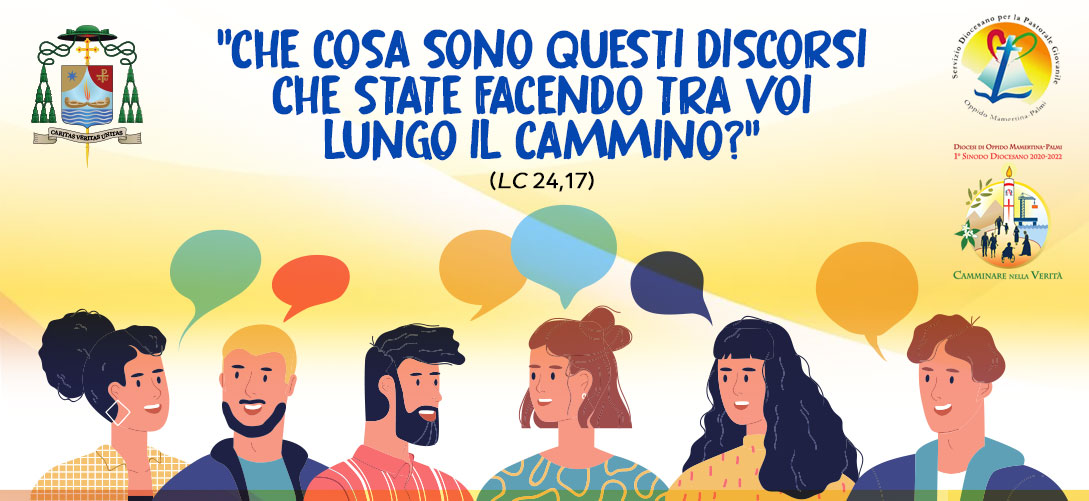 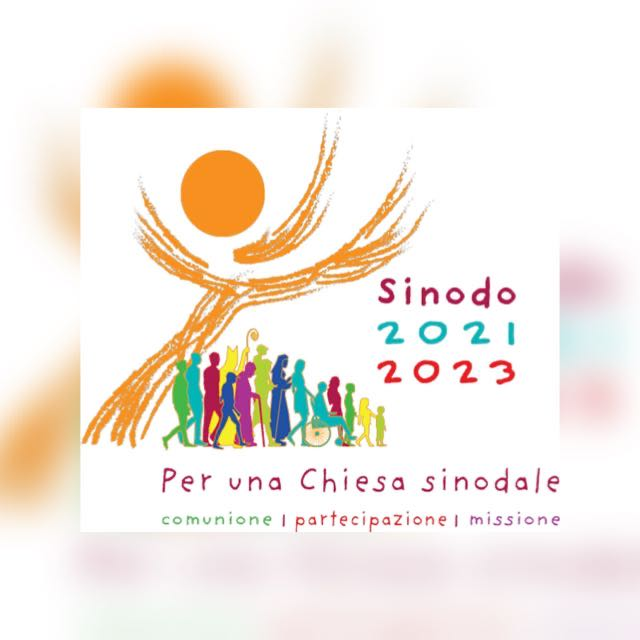 Come realizzare un incontro
Un Facilitatore, che deve prendere o dare la parola, moderare chi parla troppo, far partecipare chi è  timido … 
Un segretario, che verbalizza e sintetizza l’incontro nelle schede fornite come Appendice nel Sussidio Diocesano.
Numero dei partecipanti (massimo 12 per gruppo).
Preghiera o canto.
Ascolto della Parola (brano biblico proposto).
Interventi dei partecipanti.
Ascolto rispettoso.
Riflessione silenziosa.
Condivisione delle conclusioni.
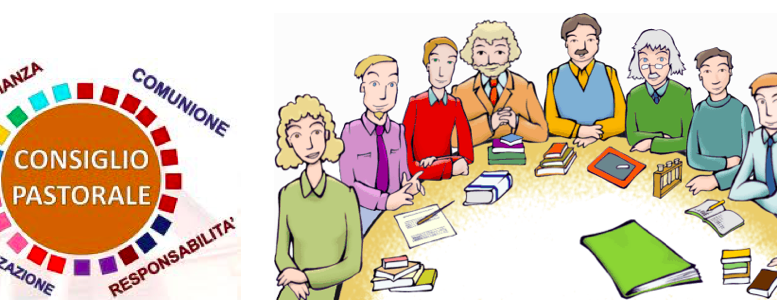 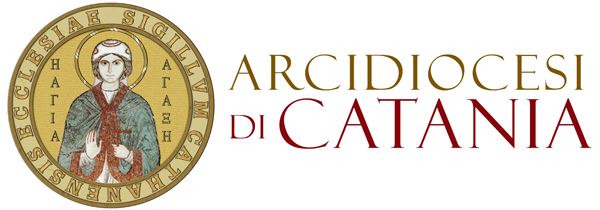 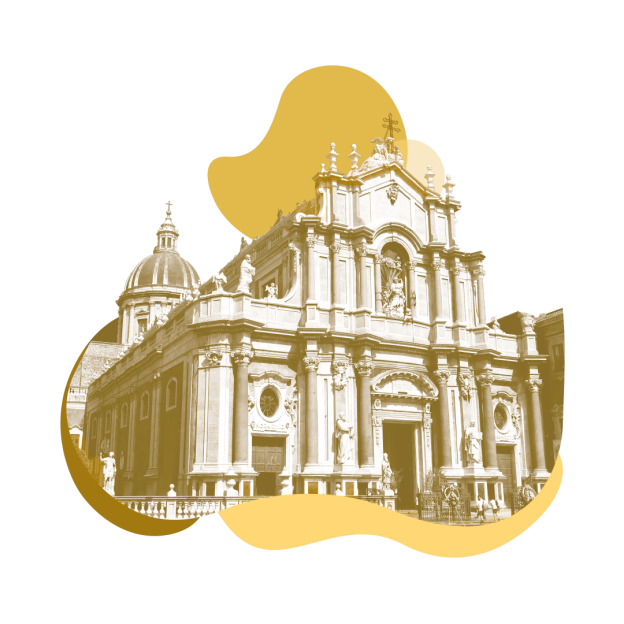 EQUIPE SINODALE DIOCESANA
MATERIALI
Pptx a cura dei coniugi
Filippo e Graziella Anfuso
Membri del C.P.D .